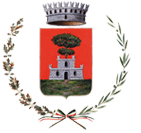 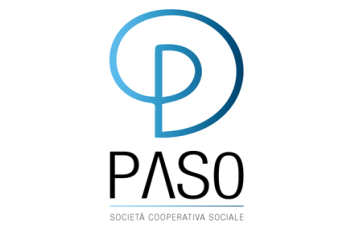 Comune di 
RONCO BRIANTINO
CENTRO RICREATIVO ESTIVO 
PER BAMBINI DAI 3 AI 14 ANNI
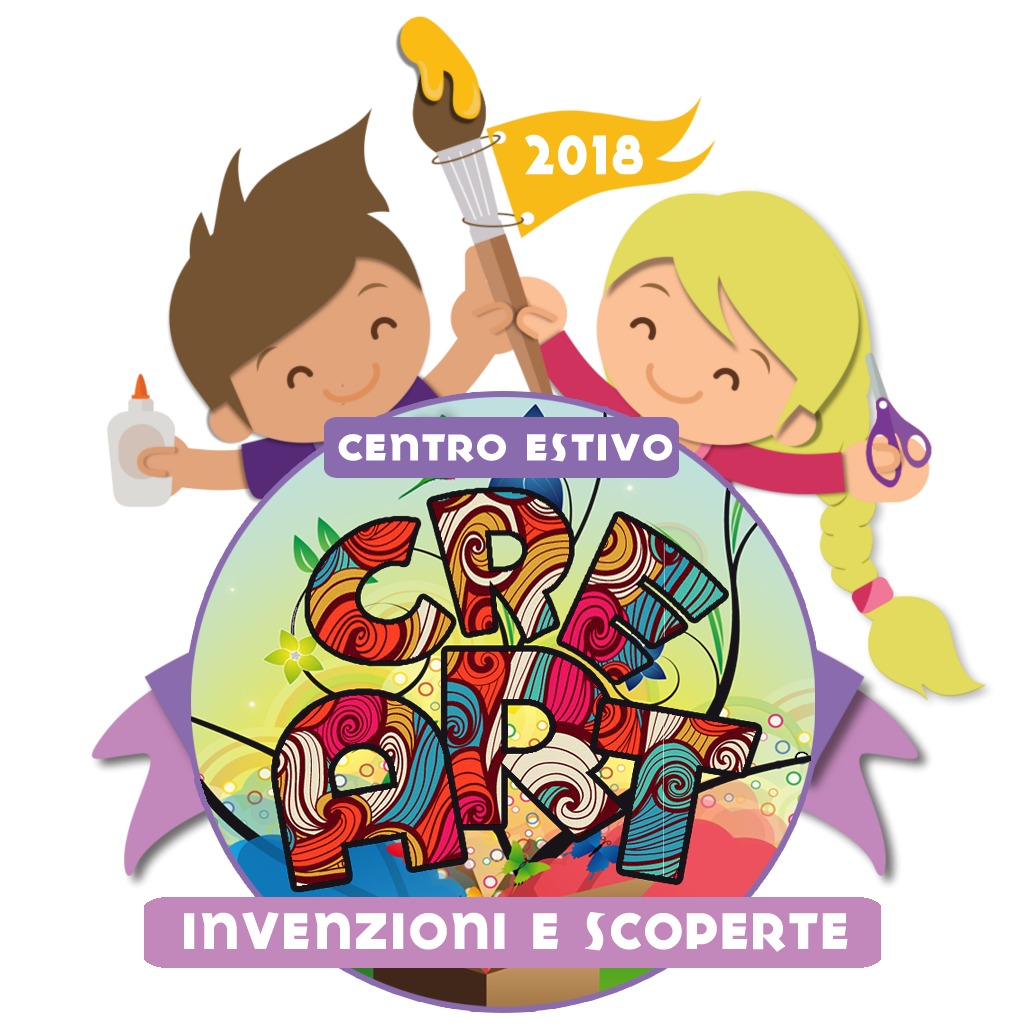 IL TEMA del centro:
Cre – art invenzioni e scoperte
Conosceremo insieme scienziati e artisti che hanno fatto la storia: Archimede, Leonardo da Vinci, Michelangelo e tanti altri!!
Proveremo a ripetere i loro esperimenti e le loro opere d’arte…
Ci saranno:

LABORATORI TEMATICI alla scoperta dei grandi personaggi

ATELIER CREATIVI di riciclo, musica, cucina, pittura,…

GIOCHI A SQUADRE, TORNEI, GIORNATE SPORTIVE, USCITE SUL TERRITORIO…
E TANTO ALTRO ANCORA!!
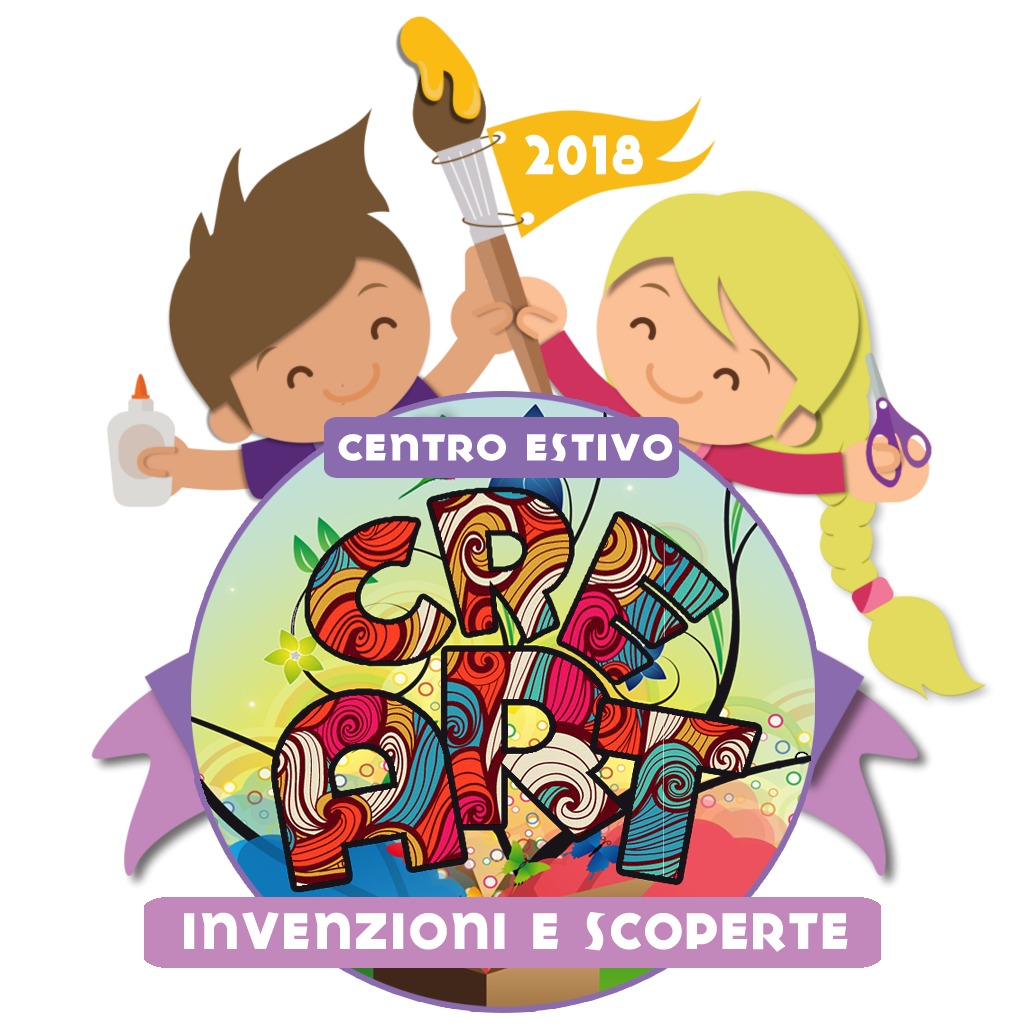 QUANDO?
DOVE?
DAL 1 luglio 
al 30 agosto

(interruzione 
dal 12 al 16 agosto)



FULL TIME: 8:30 - 16:30


PART TIME:

8:30 - 13:30   oppure  13:30 - 16:30



POSSIBILITA’ DI POST CENTRO fino alle 18:30
(con un minimo di 10 iscritti)
Presso la scuola primaria 

di ronco briantino

Via v. mandelli 15
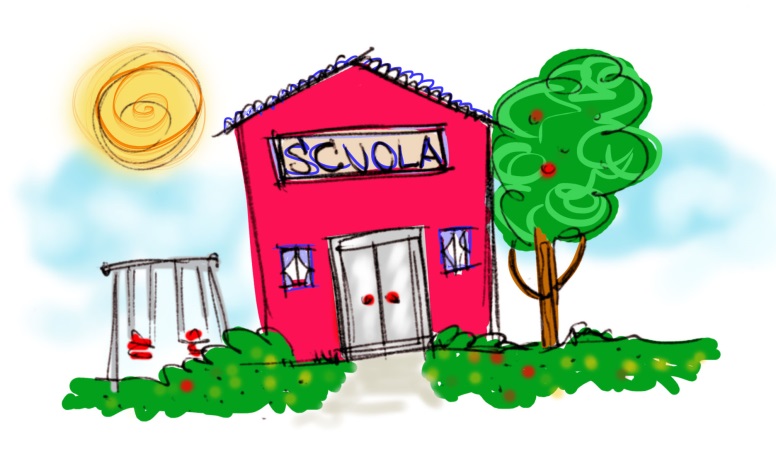 La giornata tipo
8:30 - 9:00 ACCOGLIENZA
9:00 - 9:45 CERCHIO, STORIA E INNO
9:45 - 11:30 LABORATORIO TEMATICO
11:30 - 12:15 GIOCO TEMATICO
12:15 - 12:30 IGIENE E ALLESTIMENTO PER IL PRANZO
12:30 - 13:30 PRANZO
13:30 - 14:00 RELAX
14:00 - 15:30 LABORATORIO CREATIVO
15:30 - 16:15 GRANDE GIOCO
16:15 - 16:30 SALUTI E USCITA
16:30 – 18:30 EVENTUALE POST-CENTRO: MERENDA E GIOCHI ORGANIZZATI
La settimana tipo
MARTEDì MATTINA       PISCINA

MERCOLEDì MATTINA    ATTIVITA’ SPORTIVA

GIOVEDì POMERIGGIO    GITA
CHE COSA SERVE PER VENIRE AL CRE?
Abbigliamento comodo
Cappellino
Repellente antizanzare
Una bottiglietta d’acqua
Grembiule/maglietta per attività  artistiche
E’ MEGLIO LASCIARE A CASA…
CELLULARI
VIDEOGIOCHI
OGGETTI DI VALORE
PER INFORMAZIONI…
Valentina Crippa 3357249125 

oppure: valentina.crippa@cooperativapaso.it
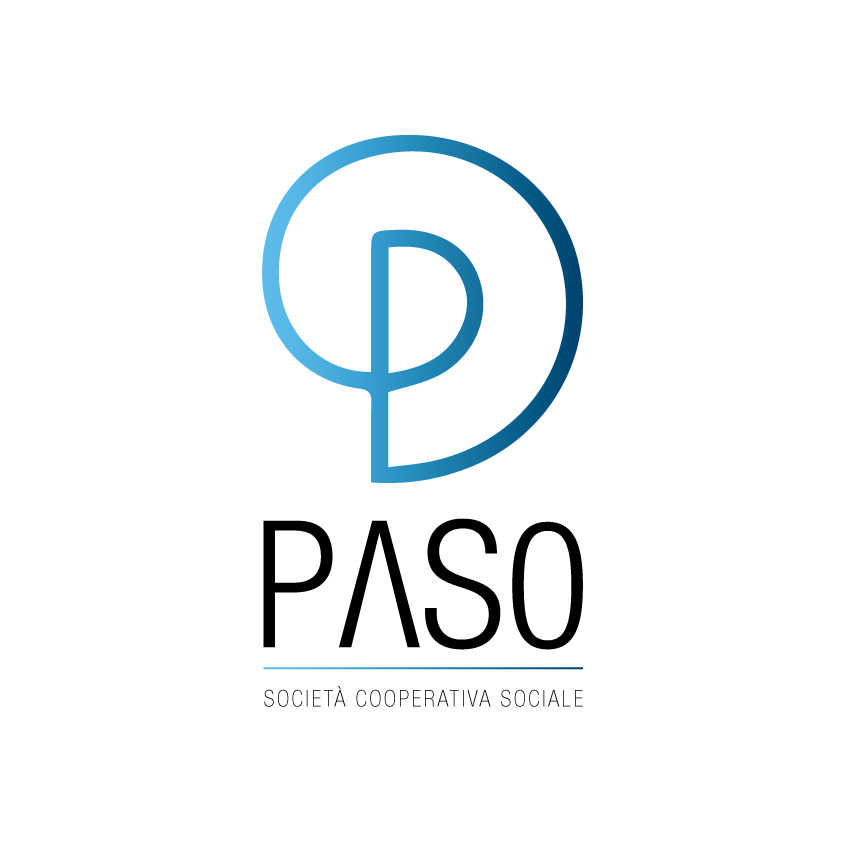